Best Practices for PowerPoint
Kirsten Behling and Andrew CioffiOffice of Disability Services
Overview
List of Best Practices
Examples of less effective practices followed by better practices
Comment boxes provided throughout
List of Best Practices
All slides have simple layouts
Content is organized in a logical structure
Fonts larger than 14pt; Sans serif font
High contrast color combinations
Ample white space
Alt tags on visual elements
[Speaker Notes: IF NARRATION IS USED, PLEASE PROVIDE TRANSCRIPTS HERE]
List of Best Practices
Narrations discuss slide content, relate to theme
Add transcript of narration to notes section
All hyperlinks have meaningful descriptions
No slide transitions or automatic timing
Use proper/provided slide templates
The Office of Disability Services (ODS)
73 Tremont St. 7th Floor
(617) 994-6820
disabilityservices@suffolk.edu 


Kirsten Behling, Director 
Andrew Cioffi, Assistant Director
Rebecca Kmiec, Office Coordinator
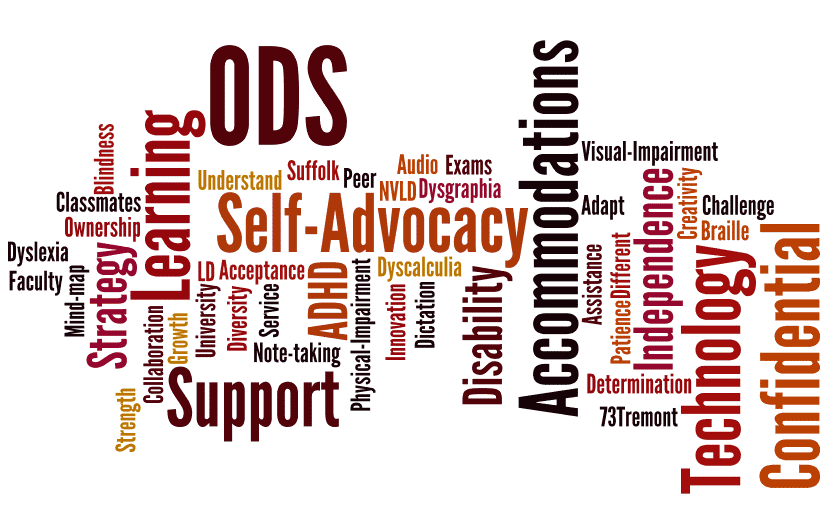 ODS serves all students with disabilities at Suffolk University
The Office of Disability Services (ODS)
Contact:
73 Tremont St, 7th floor
(617) 994-6820

Staff:
Kirsten Behling, Director
Andrew Cioffi, Assistant Director
Rebecca Kmiec, Office Coordinator
disabilityservices@suffolk.edu
Assistive Technology Categories
Aids for daily living
Communication/Augmentative communication
Computer applications
Environmental control systems
Home/Work site modifications
Instructional learning materials
Leisure time or recreational adaptations
Mobility aids
Prosthetics and orthotics
Seating and positioning aids
Sensory aids
Vehicle modifications
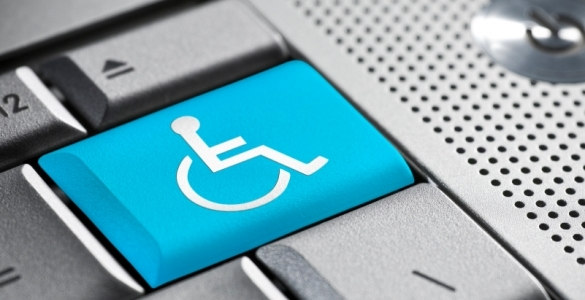 http://resna.org/home/resna-search-results.dot?cx=002481192332656810519%3Aam5wqqggmdq&cof=FORID%3A10&ie=UTF-8&q=assistive+technology&sa=+Go+&siteurl=www.resna.org%2F&ref=&ss=3316j926054j20
Assistive Technology, Categories
Aids for daily living
Communication/Augmentative communication
Computer applications
Environmental control systems
Home/Work site modifications
Instructional learning materials
Leisure time or recreational adaptations
Mobility aids
Prosthetics and orthotics
Seating and positioning aids
Sensory aids
Vehicle modifications
RESNA categories
Rehabilitation Engineering and Assistive Technology Society of North America